Social Mobility
Rafael Marques
Social Mobility
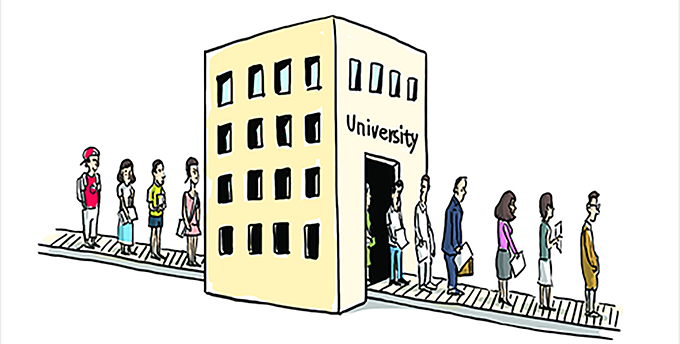 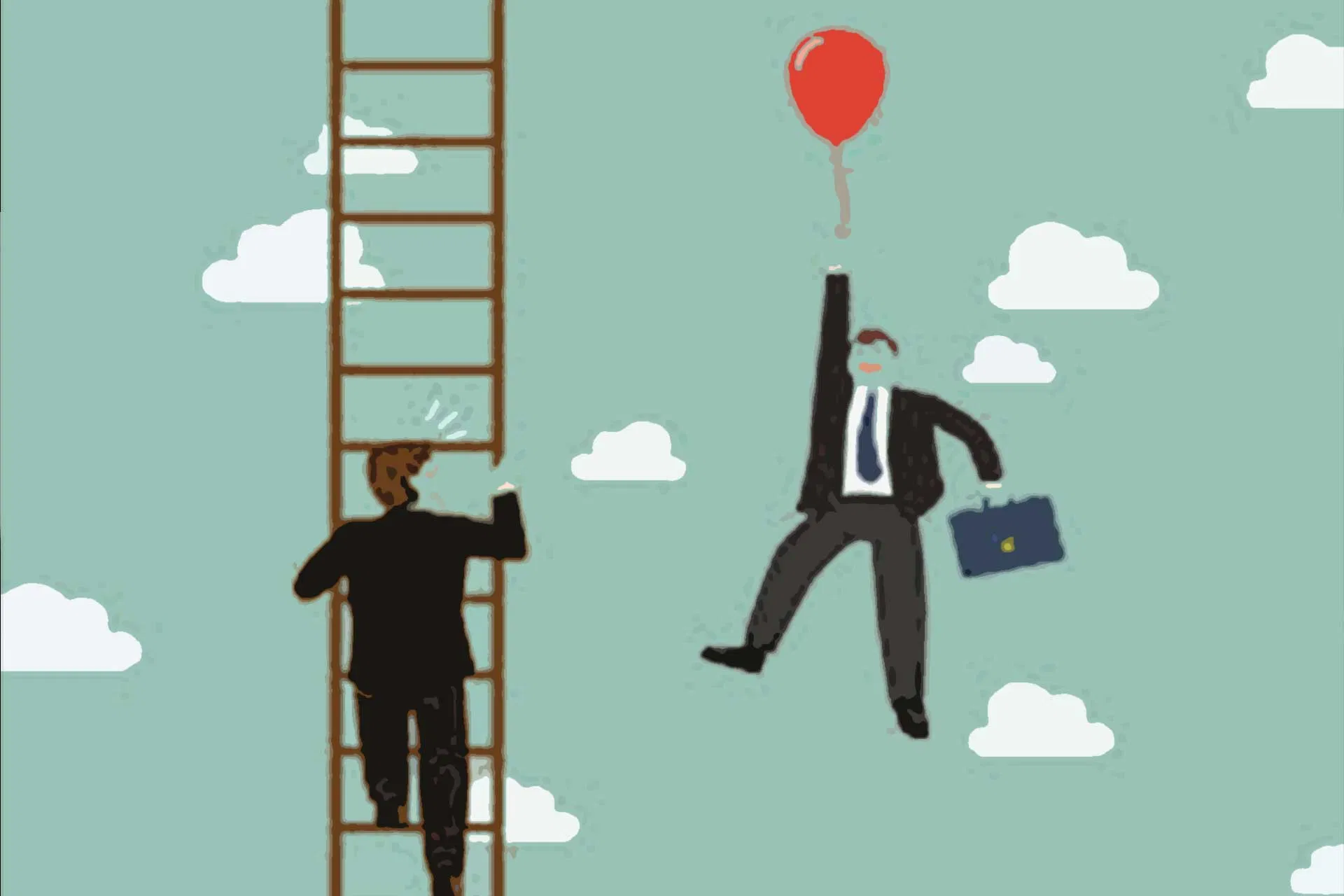 Social Mobility
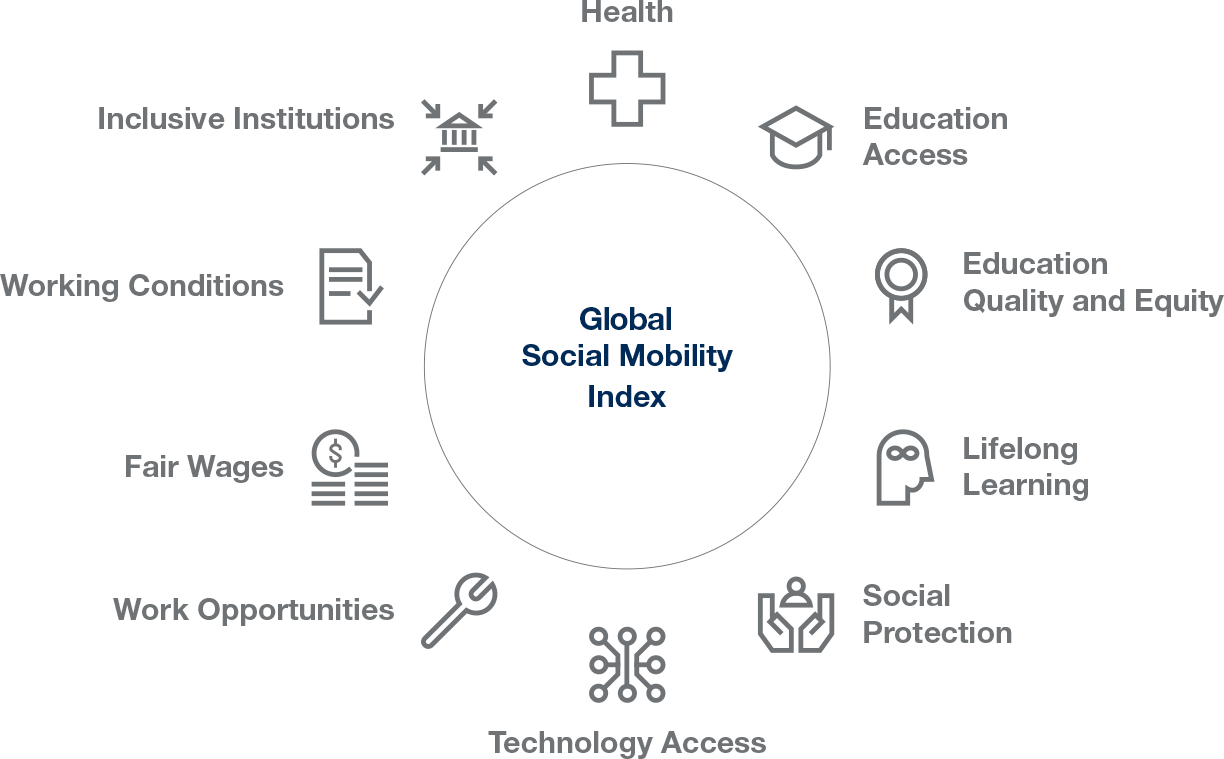 Equality and Mobility
Achievement and Aspirations
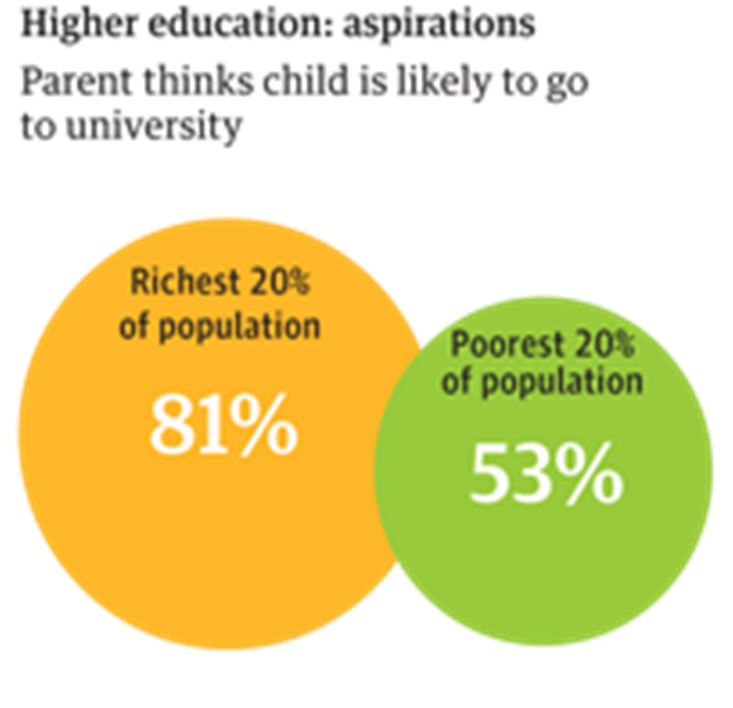 Structural Mobility
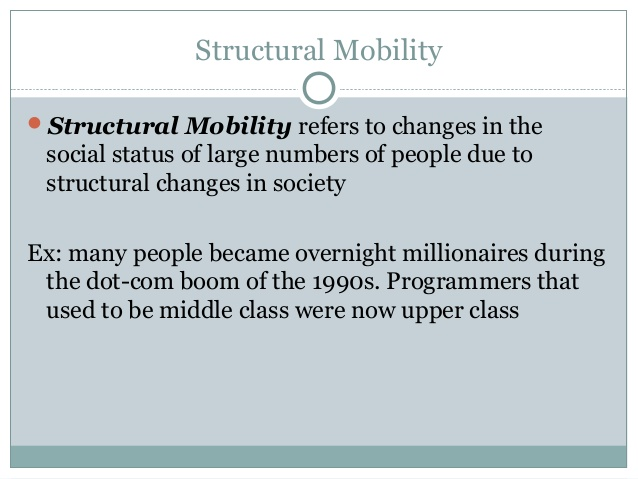 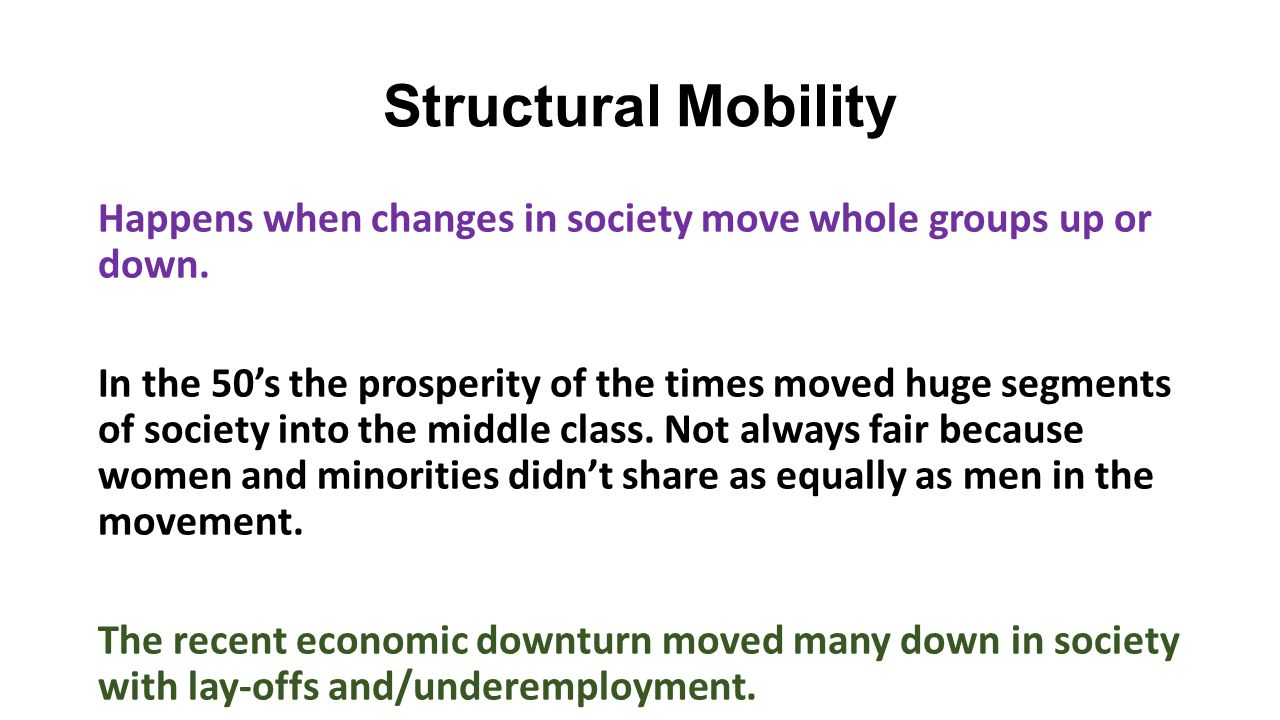 Mobility
Horizontal mobility
Vertical mobility
	2.1 Intragenerational mobility
	2.2 Intergenerational mobility
3. Intergenerational mobility data
	3.1 Open society
	3.2 Social reproduction theory
	3.3 Chosen data
Social mobility
Movement of  individuals or groups in social                   structure
Measures the change in education, income,   health status and literacy
1. Two directions of social mobility
Horizontal mobility
Vertical mobility
1. Horizontal mobility
Movement of individuals and groups within the same social class or the same level of hierarchy
Change of workplace without changing a position or change of residence
2. Vertical mobility
Going down (degradation) or up (social promotion) in the class structure or in the social hierarchy
Changes in the structure of society and re-evaluating the scale of social stratification
Higher vertical mobility is an indicator of the openness of the society
2.1 Intragenerational mobility
Movement of individuals between levels of the hierarchy
Degradation  other individuals or groups through their own social promotion raise the level in the hierarchy
2.2 Intergenerational mobility
Mobility of social categories from the position occupied by their parents
Measure  intergenerational elasticity
The higher the intergenerational elasticity, the less social mobility a society offers
Intragenerational Mobility
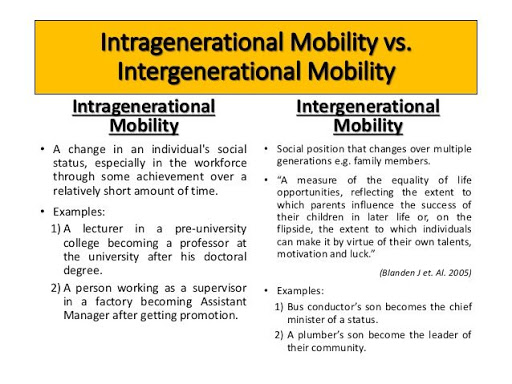 3. Intergenerational mobility data
Open society       
        versus
Social reproduction theory
3.1 Open society
Career advancement and social development are approved and expected
Non-ascribed positions = positions of members of this society are not assigned at birth
3.2 Social reproduction theory
Social inequality is transmitted from one generation to the next
Four kinds of capital:
Financial capital
Cultural capital
Human capital 
Social capital
Intergenerational mobility doesn´t exist
3.3 Chosen data
United Kingdom
Studies on social mobility made by government
“you can reach the stars of career” no matter where you come from??
Jobs
24% of vice-chancellors
32% of members of Parliament
51% of top medics
54% of London Stock Exchange workers
54% of top journalists
70% of High Court judges 

 went to private school, though only 7% of the population do